M
MILTON
A PROFESSIONAL BUSINESS TEMPLATE
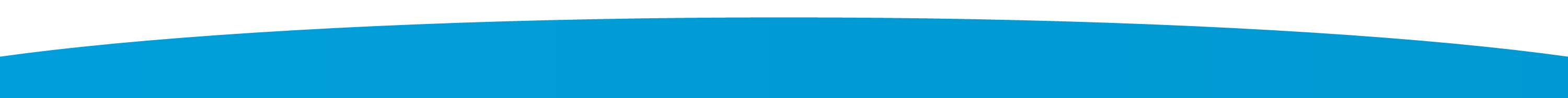 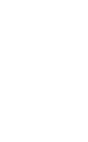 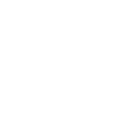 mail@company.com
323-43-546-7
company.com
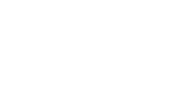 FULL PAGE TEXT
Curabitur pretium tincidunt lacus. Nulla gravida orci a odio. Nullam varius, turpis et commodo pharetra, est eros bibendum elit, nec luctus magna felis sollicitudin mauris. Integer in mauris eu nibh euismod gravida. Duis ac tellus et risus vulputate vehicula. Donec lobortis risus a elit. Etiam tempor. Ut ullamcorper, ligula eu tempor congue, eros est euismod turpis, id tincidunt sapien risus a quam. Maecenas fermentum consequat mi. Donec fermentum. Pellentesque malesuada nulla a mi. Duis sapien sem, aliquet nec, commodo eget, consequat quis, neque. Aliquam faucibus, elit ut dictum aliquet, felis nisl adipiscing sapien, sed malesuada diam lacus eget erat. Cras mollis scelerisque nunc. Nullam arcu. Aliquam consequat. Curabitur augue lorem, dapibus quis, laoreet et, pretium ac, nisi. Aenean magna nisl, mollis quis, molestie eu, feugiat in, orci. In hac habitasse platea dictumst.
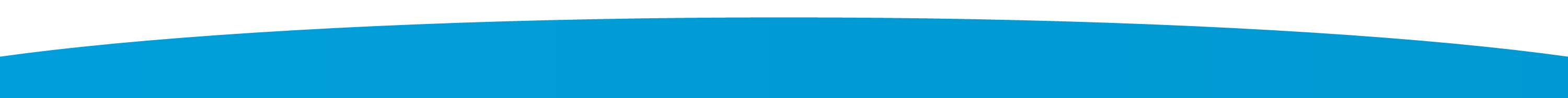 M
FIRST COLUMN
SECOND COLUMN
Curabitur pretium tincidunt lacus. Nulla gravida orci a odio. Nullam varius, turpis et commodo pharetra, est eros bibendum elit, nec luctus magna felis sollicitudin mauris. Integer in mauris eu nibh euismod gravida. Duis ac tellus et risus vulputate vehicula. Donec lobortis risus a elit. Etiam tempor. Ut ullamcorper, ligula eu tempor congue, eros est euismod turpis, id tincidunt sapien risus a quam. Maecenas fermentum consequat mi. Donec fermentum.
Pellentesque malesuada nulla a mi. Duis sapien sem, aliquet nec, commodo eget, consequat quis, neque. Aliquam faucibus, elit ut dictum aliquet, felis nisl adipiscing sapien, sed malesuada diam lacus eget erat. Cras mollis scelerisque nunc. Nullam arcu. Aliquam consequat. Curabitur augue lorem, dapibus quis, laoreet et, pretium ac, nisi. Aenean magna nisl, mollis quis, molestie eu, feugiat in, orci. In hac habitasse platea dictumst.
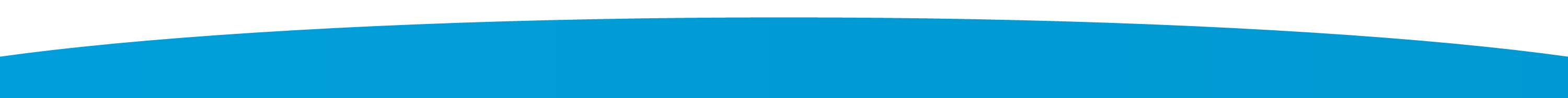 M
FIRST COLUMN
SECOND COLUMN
THIRD COLUMN
Curabitur pretium tincidunt lacus. Nulla gravida orci a odio. Nullam varius, turpis et commodo pharetra, est eros bibendum elit, nec luctus magna felis sollicitudin mauris. Integer in mauris eu nibh euismod gravida. Duis ac tellus et risus vulputate vehicula. Donec lobortis risus a elit. Etiam tempor.
Ut ullamcorper, ligula eu tempor congue, eros est euismod turpis, id tincidunt sapien risus a quam. Maecenas fermentum consequat mi. Donec fermentum. Aliquam consequat. Curabitur augue lorem, dapibus quis, laoreet et, pretium ac, nisi. Aenean magna nisl, mollis quis.
Pellentesque malesuada nulla a mi. Duis sapien sem, aliquet nec, commodo eget, consequat quis, neque. Aliquam faucibus, elit ut dictum aliquet, felis nisl adipiscing sapien, sed malesuada diam lacus eget erat. Cras mollis scelerisque nunc. Nullam arcu.
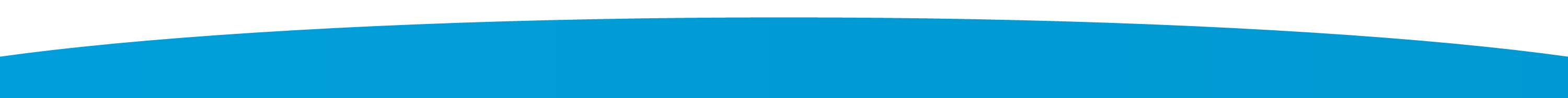 M
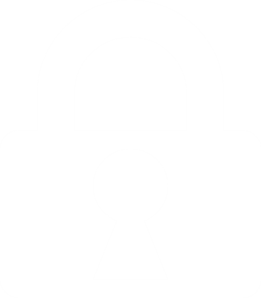 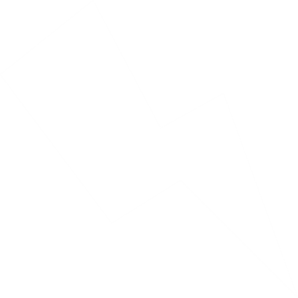 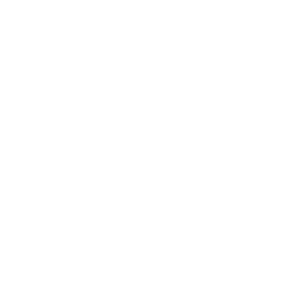 FAST
ECO-FRIENDLY
SECURE
Curabitur pretium tincidunt lacus. Nulla gravida orci a odio. Nullam varius, turpis et commodo pharetra
Curabitur pretium tincidunt lacus. Nulla gravida orci a odio. Nullam varius, turpis et commodo pharetra
Curabitur pretium tincidunt lacus. Nulla gravida orci a odio. Nullam varius, turpis et commodo pharetra
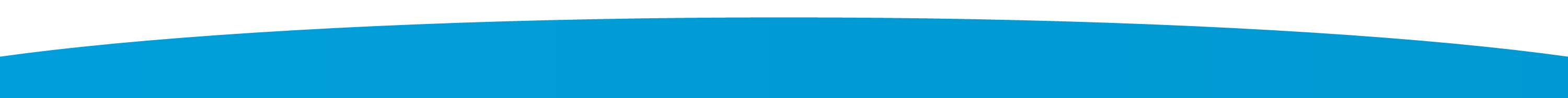 M
BULLET POINTS
Curabitur pretium tincidunt lacus. Nulla gravida orci a odio.
Cras mollis scelerisque nunc. Nullam arcu.
Pellentesque malesuada nulla a mi. Duis sapien sem
Curabitur pretium tincidunt lacus. Nulla gravida orci a odio.
Curabitur pretium tincidunt lacus. Nulla gravida orci a odio.
Aenean magna nisl, mollis quis, molestie eu
Pellentesque malesuada nulla a mi. Duis sapien sem
Curabitur pretium tincidunt lacus. Nulla gravida orci a odio.
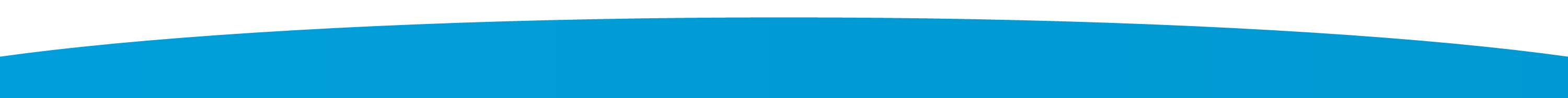 M
FULL WIDTH IMAGE
Right click
your image and choose
`Send To Back` to have the overlay and footer on top of
your image.
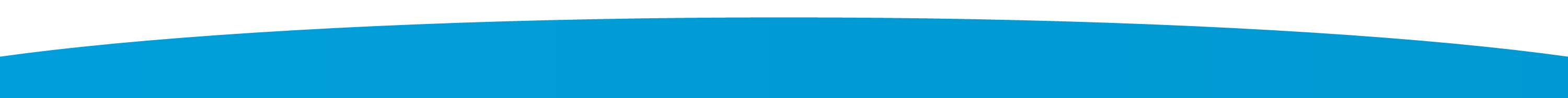 M
OUR LOCATION
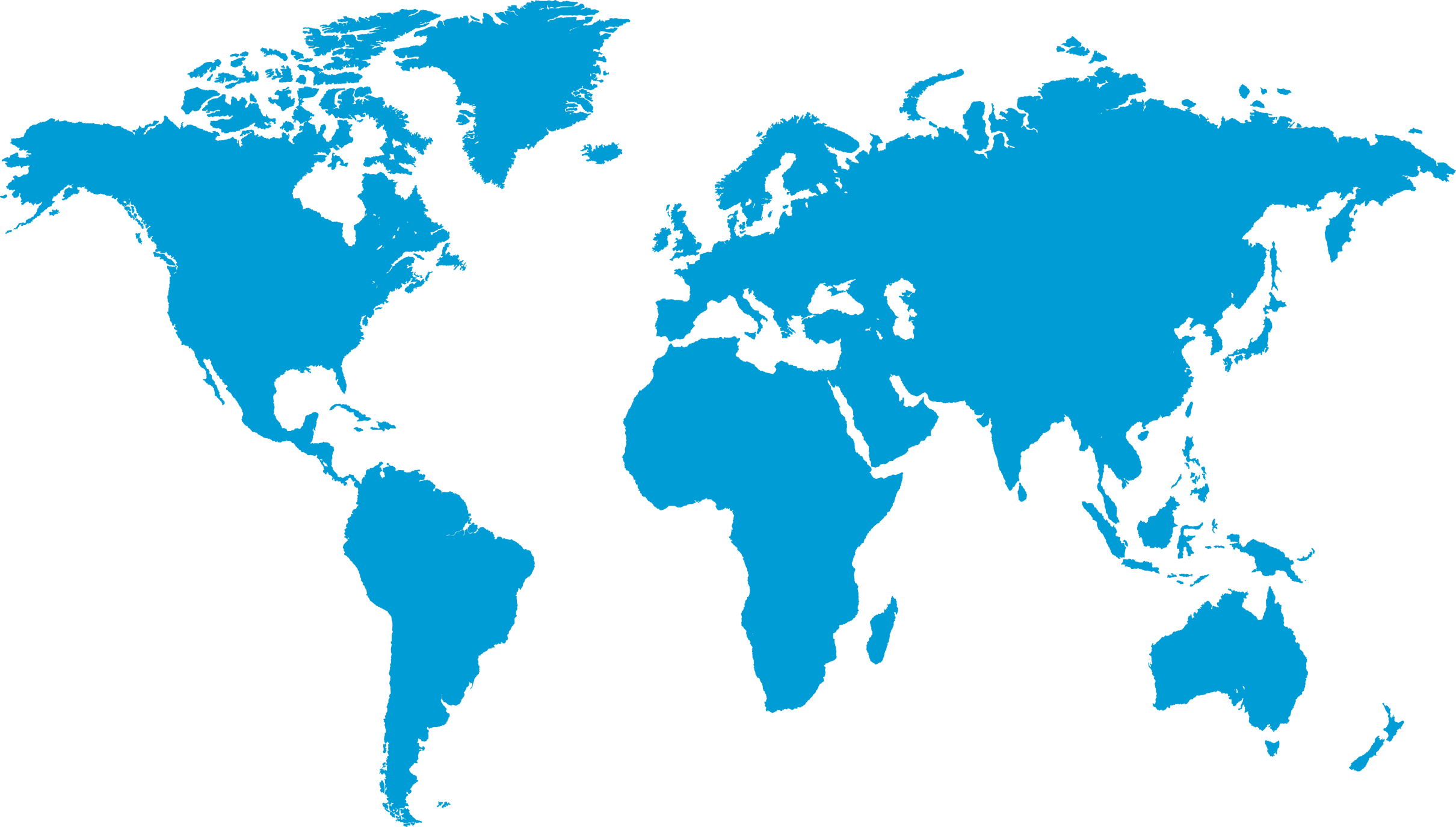 Curabitur pretium tincidunt lacus. Nulla gravida orci a odio. Nullam varius, turpis et commodo pharetra, est eros bibendum elit, nec luctus magna felis sollicitudin mauris. Integer in mauris eu nibh euismod gravida. Duis ac tellus et risus vulputate vehicula. Donec lobortis risus a elit. Etiam tempor.
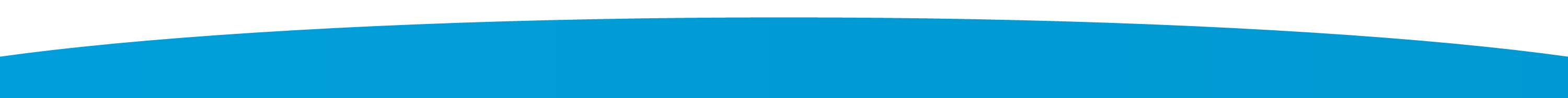 M
ICON POINTS
Curabitur pretium tincidunt lacus. Nulla gravida orci a
Curabitur pretium tincidunt lacus. Nulla gravida orci a
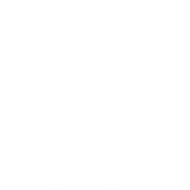 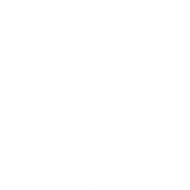 Pellentesque malesuada nulla a mi. Duis sapien sem
Pellentesque malesuada nulla a mi. Duis sapien sem
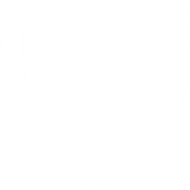 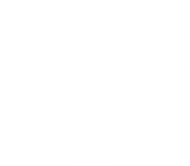 Curabitur pretium tincidunt lacus. Nulla gravida orci a
Curabitur pretium tincidunt lacus. Nulla gravida orci a
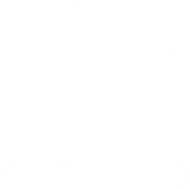 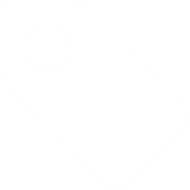 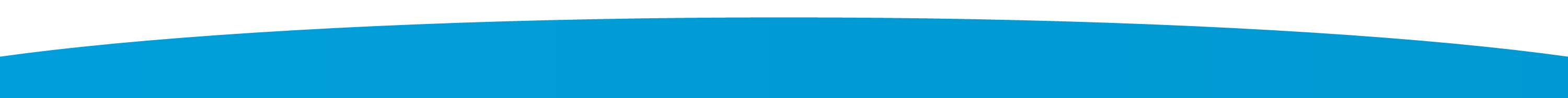 M
PRICING TABLES
LIGHT PACKAGE
SUPER PACKAGE
ULTRA PACKAGE
FEATURE 1
FEATURE 1
FEATURE 1
FEATURE 2
FEATURE 2
FEATURE 2
FEATURE 3
FEATURE 3
FEATURE 4
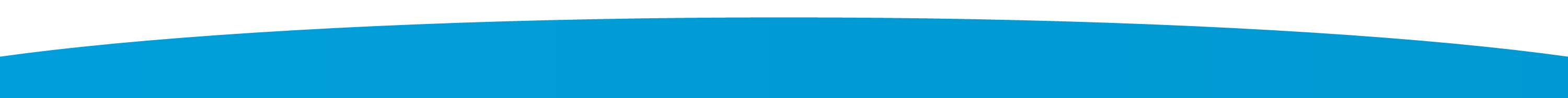 M
MEET THE TEAM
JANE
JOE
JANE
JOE
To insert your own portraits, just right click
a circle, choose Format Picture and select your own photo under the Fill option
Curabitur pretium tincidunt lacus. Nulla gravida orci a odio. Nullam varius, turpis et commodo pharetra
Curabitur pretium tincidunt lacus. Nulla gravida orci a odio. Nullam varius, turpis et commodo pharetra
Curabitur pretium tincidunt lacus. Nulla gravida orci a odio. Nullam varius, turpis et commodo pharetra
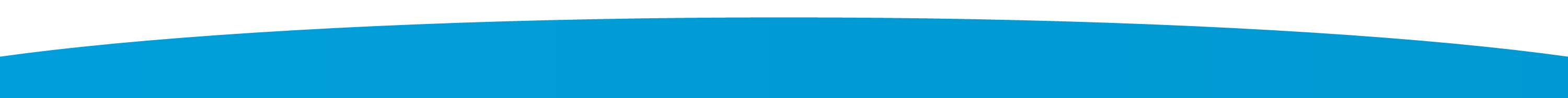 M
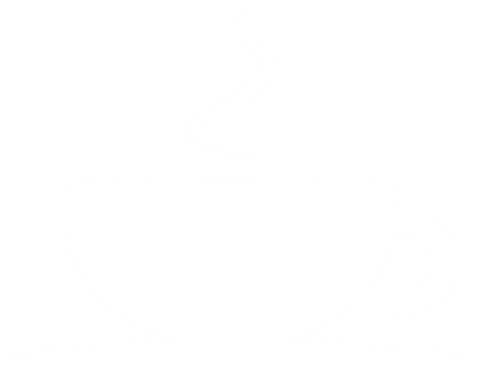 INTERMISSION
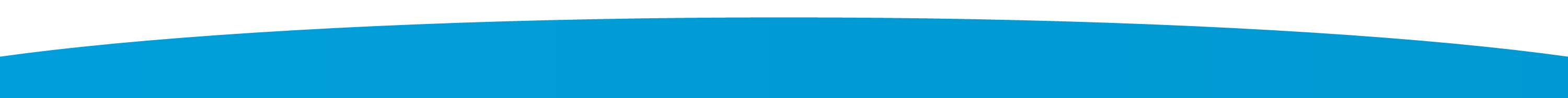 M
STATISTICS
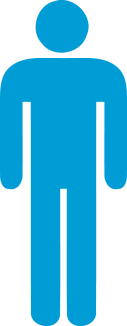 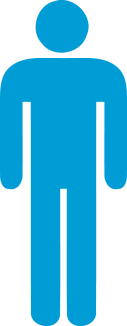 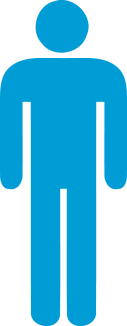 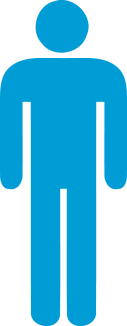 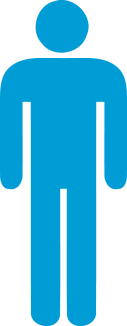 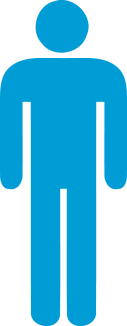 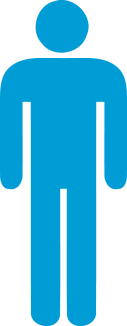 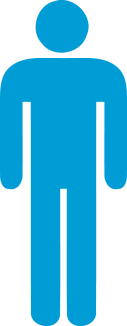 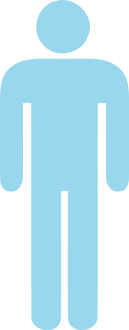 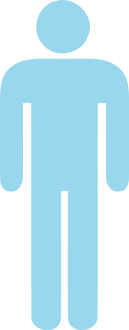 Curabitur pretium tincidunt lacus. Nulla gravida orci a odio. Nullam varius, turpis et commodo pharetra,
80%
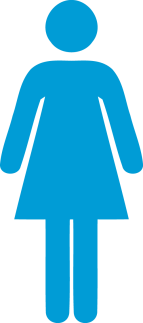 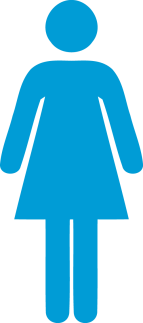 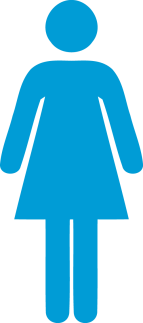 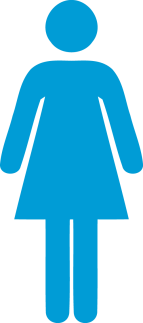 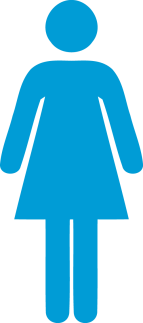 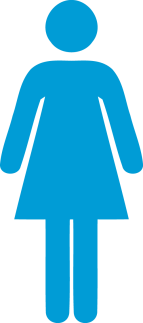 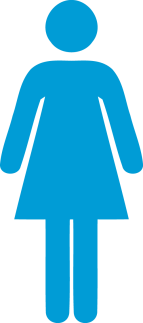 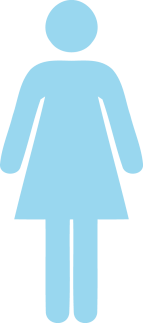 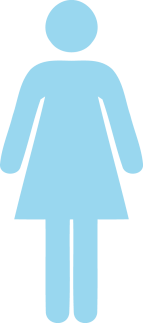 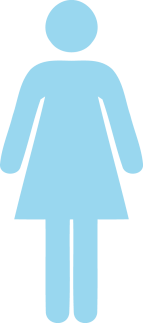 Curabitur pretium tincidunt lacus. Nulla gravida orci a odio. Nullam varius, turpis et commodo pharetra,
70%
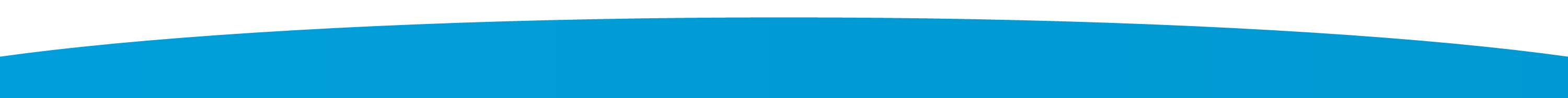 M
TIMELINE
Curabitur pretium tincidunt lacus. Nulla gravida orci a odio. Nullam varius, turpis et commodo pharetra,
Curabitur pretium tincidunt lacus. Nulla gravida orci a odio. Nullam varius, turpis et commodo pharetra,
2004
2009
2001
2007
2013
Curabitur pretium tincidunt lacus. Nulla gravida orci a odio. Nullam varius, turpis et commodo pharetra,
Curabitur pretium tincidunt lacus. Nulla gravida orci a odio. Nullam varius, turpis et commodo pharetra,
Curabitur pretium tincidunt lacus. Nulla gravida orci a odio. Nullam varius, turpis et commodo pharetra,
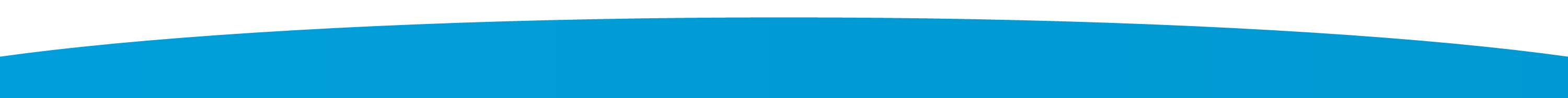 M
BAR CHART
Curabitur pretium tincidunt lacus. Nulla gravida orci a odio. Nullam varius, turpis et commodo pharetra, est eros bibendum elit, nec luctus magna felis sollicitudin mauris. Integer in mauris eu nibh euismod gravida. Duis ac tellus et risus vulputate vehicula.
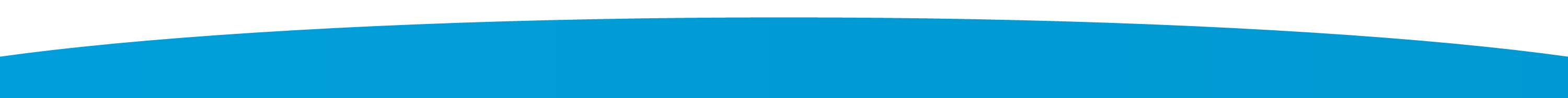 M
MOBILE
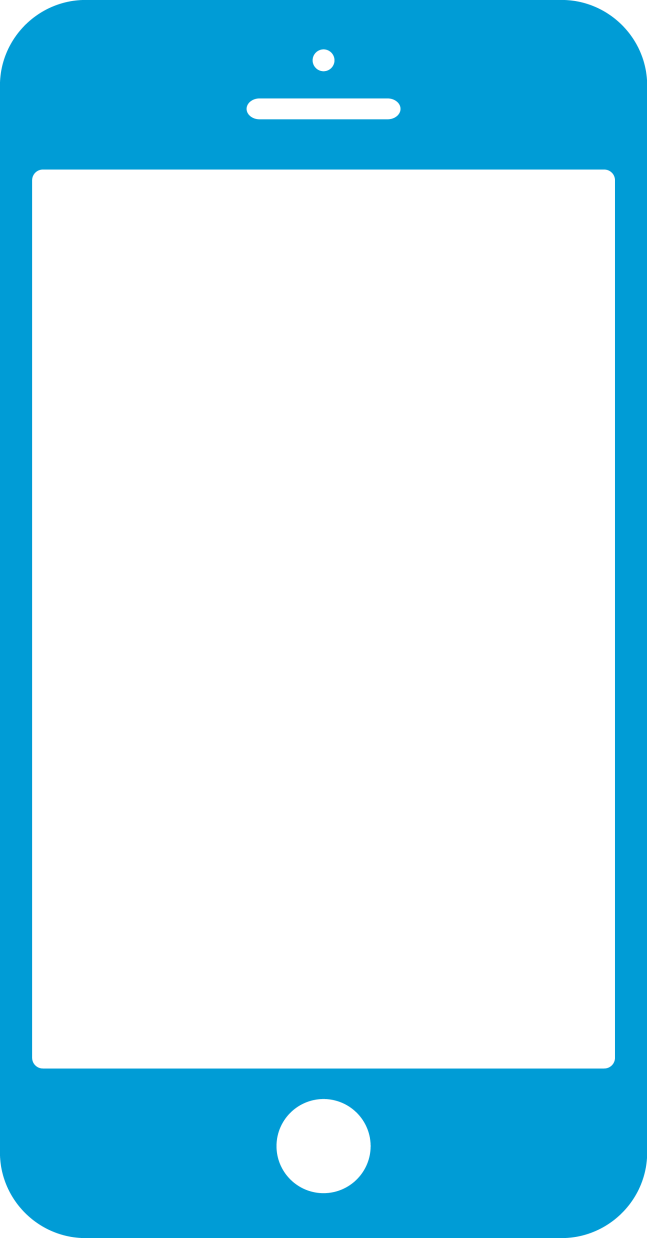 Curabitur pretium tincidunt lacus. Nulla gravida orci a odio. Nullam varius, turpis et commodo pharetra, est eros bibendum elit, nec luctus magna felis sollicitudin mauris. Integer in mauris eu nibh euismod gravida. Duis ac tellus et risus vulputate vehicula.
Ut ullamcorper, ligula eu tempor congue, eros est euismod turpis, id tincidunt sapien risus a quam. Maecenas fermentum consequat mi. Donec fermentum. Aliquam consequat. Curabitur augue lorem, dapibus quis, laoreet et, pretium ac, nisi. Aenean
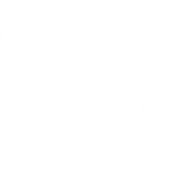 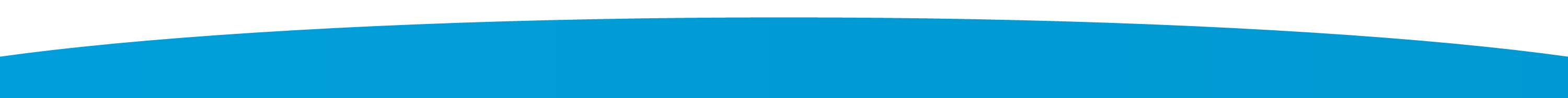 M
CUSTOM BOXES
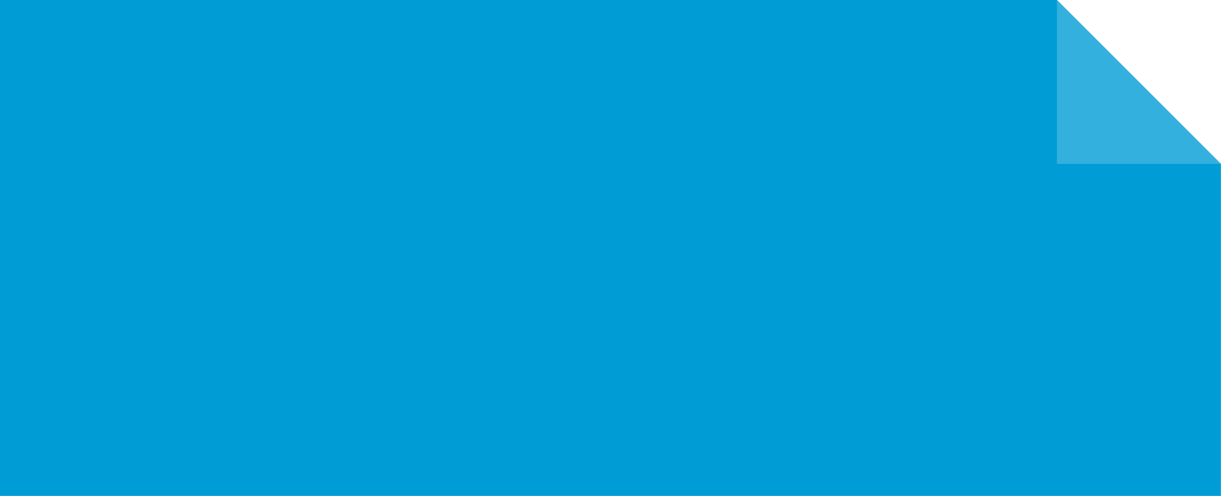 Curabitur pretium tincidunt lacus. Nulla gravida orci a odio. Nullam varius, turpis et commodo pharetra, est eros bibendum elit, nec luctus magna felis sollicitudin mauris.
BOX TEXT
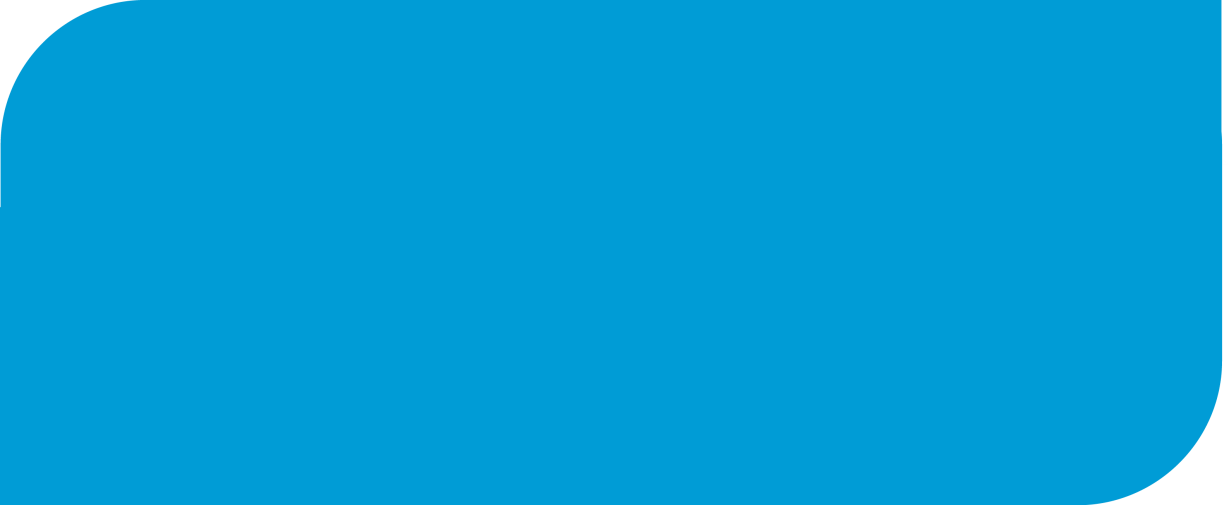 Curabitur pretium tincidunt lacus. Nulla gravida orci a odio. Nullam varius, turpis et commodo pharetra, est eros bibendum elit, nec luctus magna felis sollicitudin mauris.
BOX TEXT
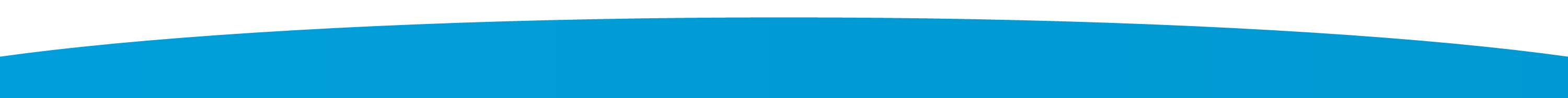 M
NUMBERED BARS
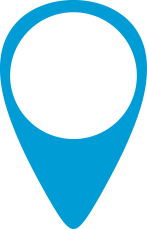 22
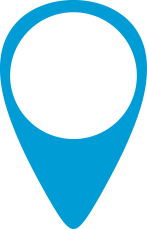 12
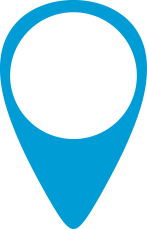 27
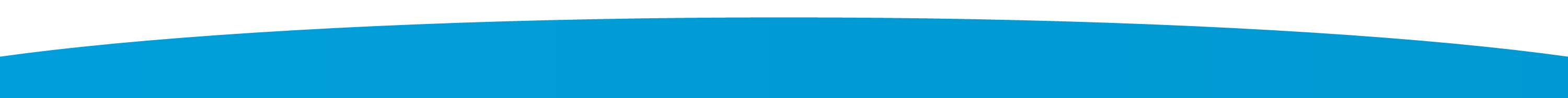 M
PIE CHART
Curabitur pretium tincidunt lacus.
Pellentesque malesuada nulla a mi.
Curabitur pretium tincidunt lacus.
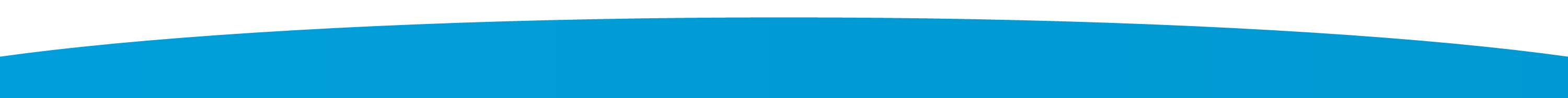 M
PIE CHARTS
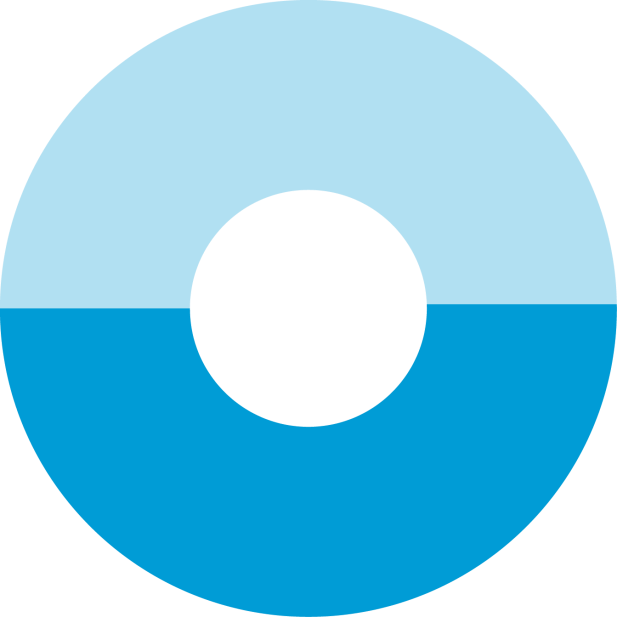 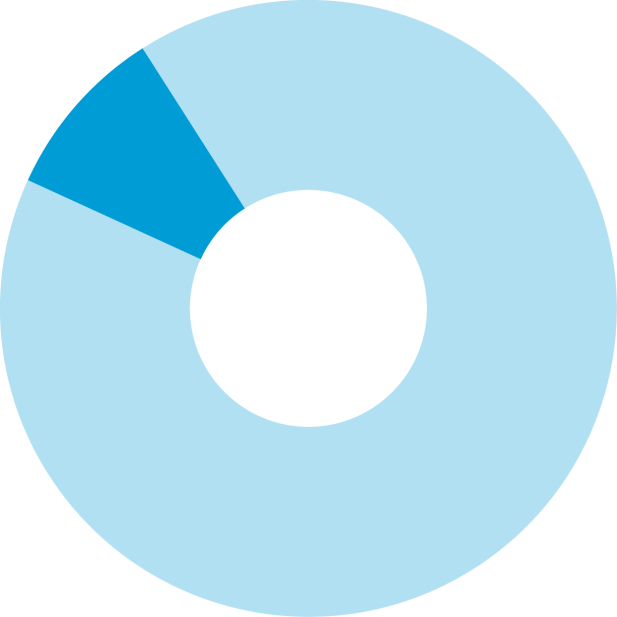 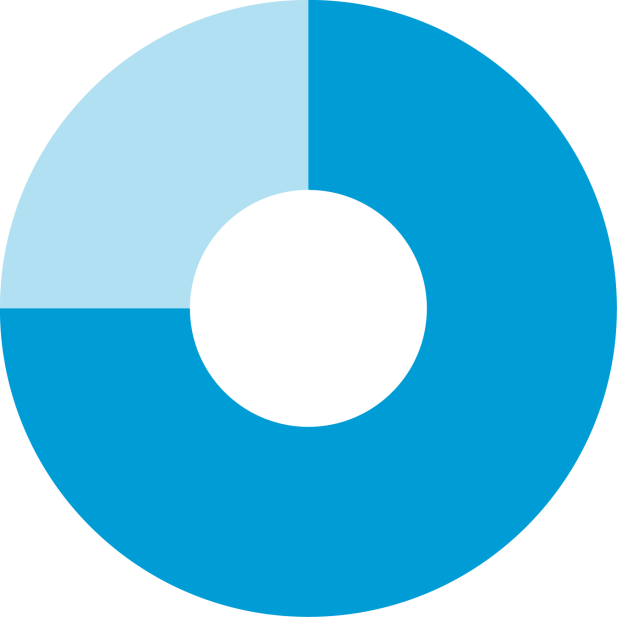 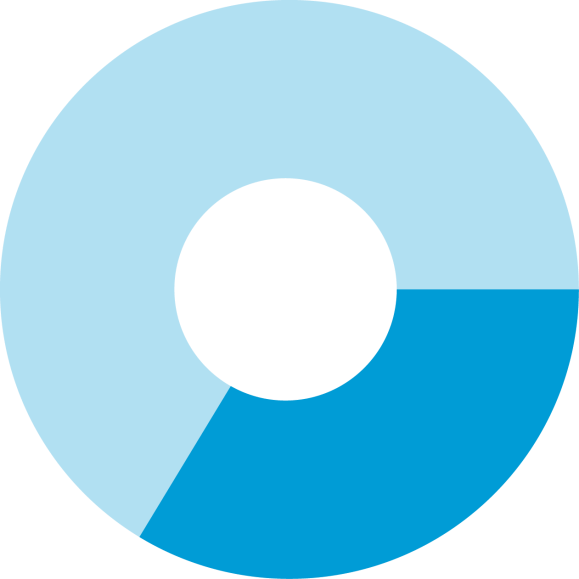 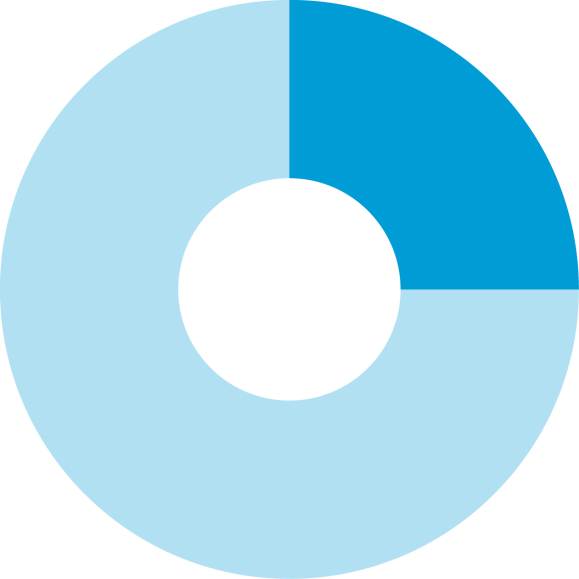 10%
25%
30%
50%
75%
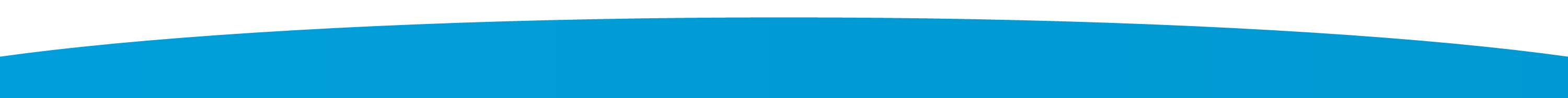 M
PIE CHARTS 2
Curabitur pretium tincidunt lacus. 
Nulla gravida orci a odio.
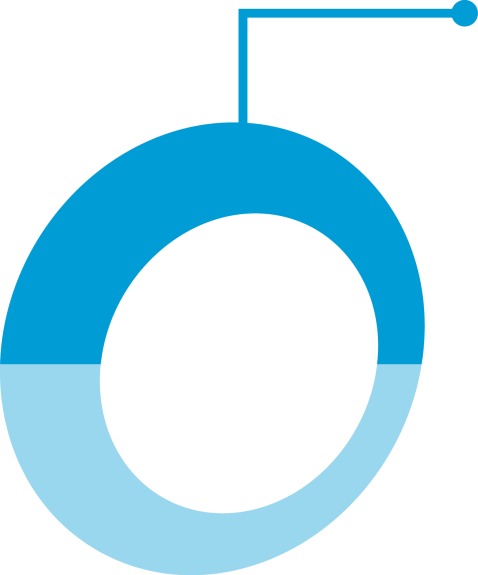 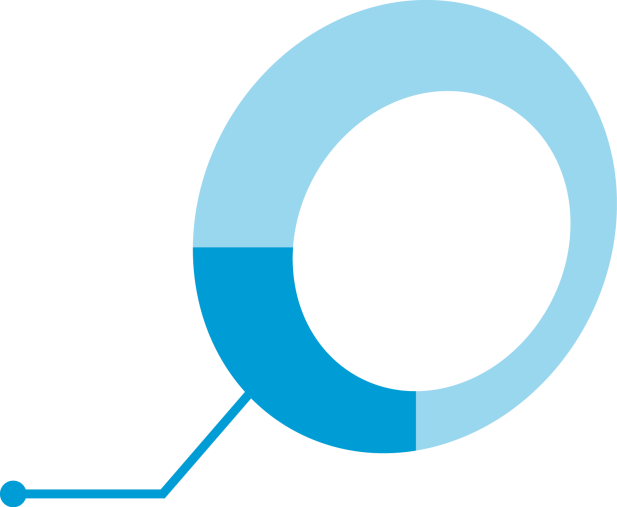 50%
25%
Curabitur pretium tincidunt lacus. 
Nulla gravida orci a odio.
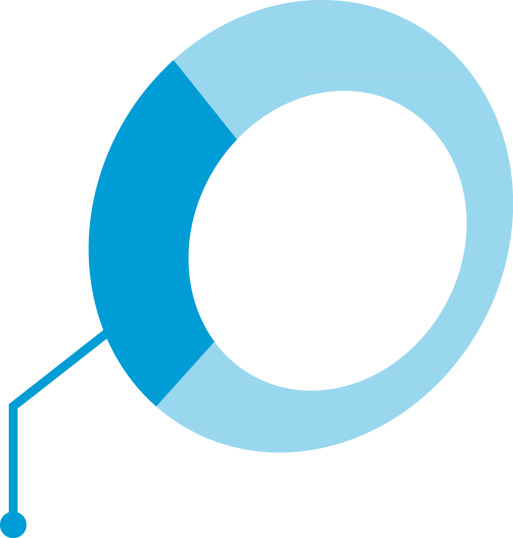 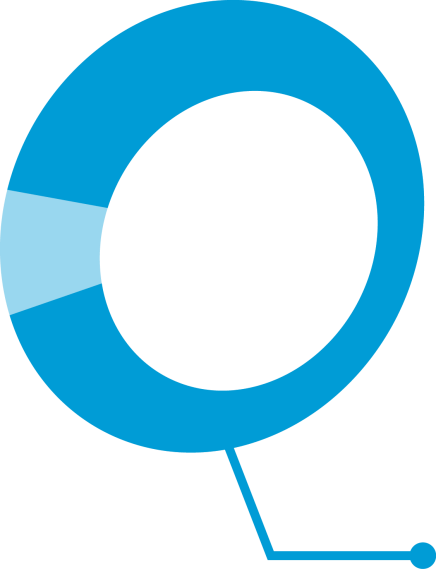 30%
85%
Curabitur pretium tincidunt lacus. 
Nulla gravida orci a odio.
Curabitur pretium tincidunt lacus. 
Nulla gravida orci a odio.
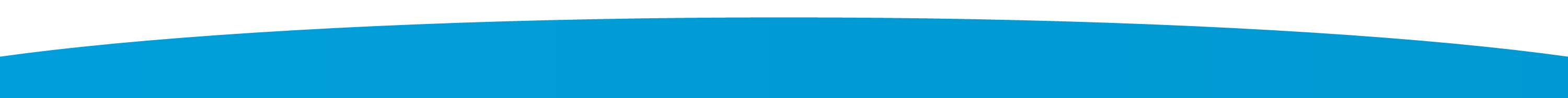 M
STEPS
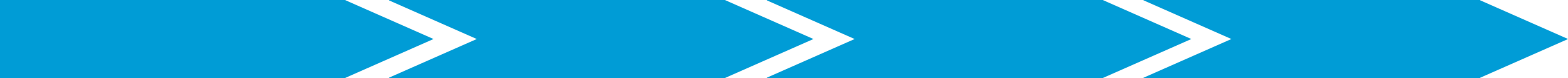 STEP 1
STEP 2
STEP 3
STEP 4
Curabitur pretium tincidunt lacus. Nulla gravida orci a odio. Nullam varius, turpis et commodo pharetra
Curabitur pretium tincidunt lacus. Nulla gravida orci a odio. Nullam varius, turpis et commodo pharetra
Curabitur pretium tincidunt lacus. Nulla gravida orci a odio. Nullam varius, turpis et commodo pharetra
Curabitur pretium tincidunt lacus. Nulla gravida orci a odio. Nullam varius, turpis et commodo pharetra
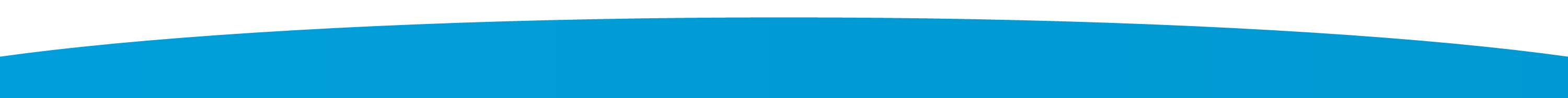 M
INFORMATION
Curabitur pretium tincidunt lacus. Nulla gravida orci a odio. Nullam varius, turpis et commodo pharetra
Curabitur pretium tincidunt lacus. Nulla gravida orci a odio. Nullam varius, turpis et commodo pharetra
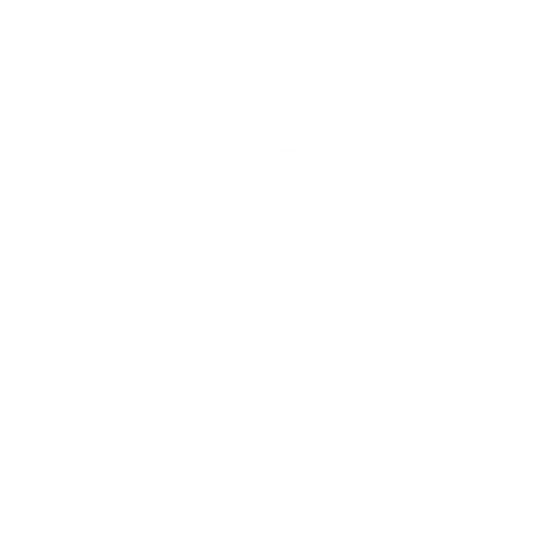 Curabitur pretium tincidunt lacus. Nulla gravida orci a odio. Nullam varius, turpis et commodo pharetra
Curabitur pretium tincidunt lacus. Nulla gravida orci a odio. Nullam varius, turpis et commodo pharetra
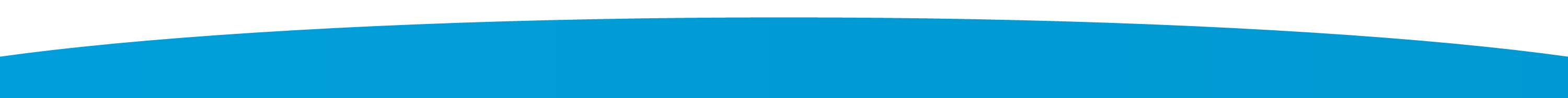 M
ATTRIBUTES
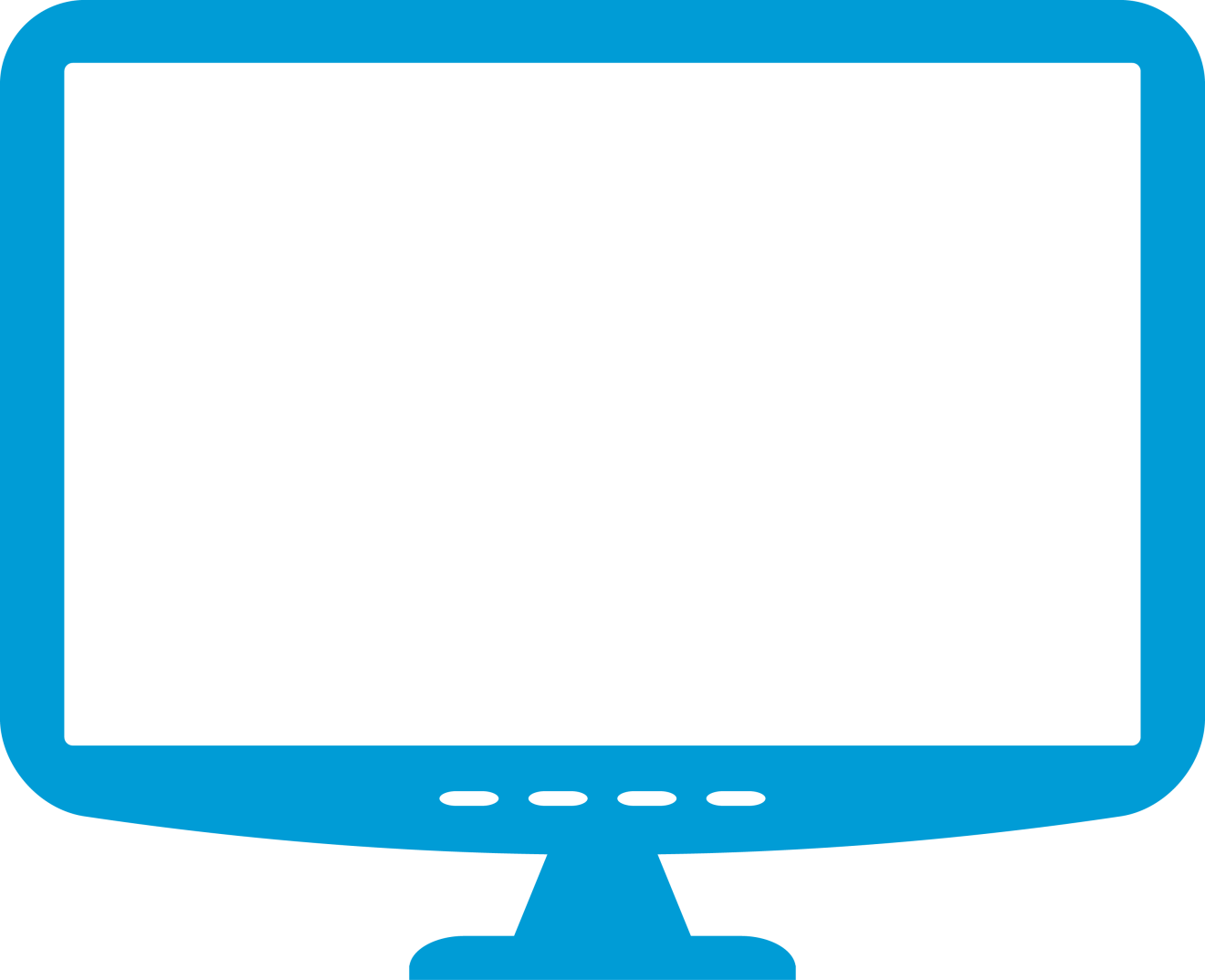 Curabitur pretium tincidunt lacus. Nulla gravida orci a odio. Nullam varius, turpis et commodo pharetra, est eros bibendum elit, nec luctus magna felis sollicitudin mauris. Integer in mauris eu nibh euismod gravida. Duis ac tellus et risus vulputate vehicula.
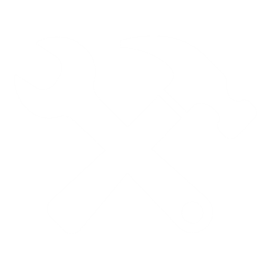 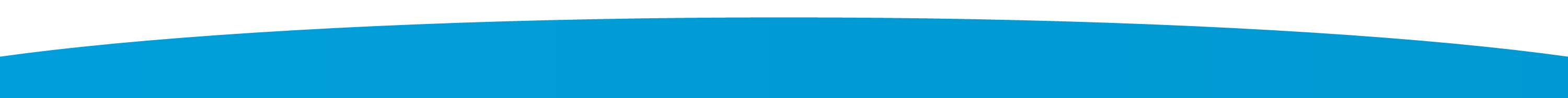 M
STEPS
Curabitur pretium tincidunt lacus. Nulla gravida orci a odio. Nullam varius, turpis et commodo
Curabitur pretium tincidunt lacus. Nulla gravida orci a odio. Nullam varius, turpis et commodo
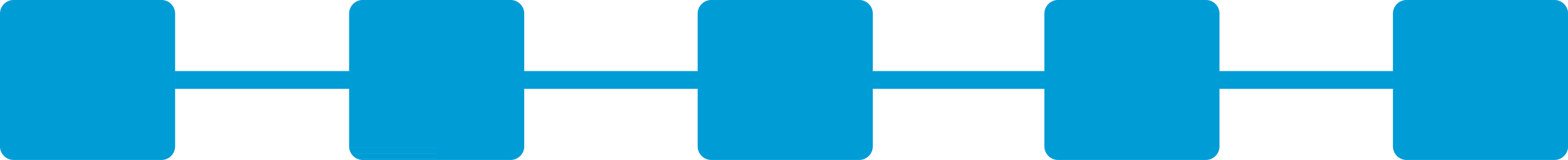 1
2
3
4
5
Curabitur pretium tincidunt lacus. Nulla gravida orci a odio. Nullam varius, turpis et commodo
Curabitur pretium tincidunt lacus. Nulla gravida orci a odio. Nullam varius, turpis et commodo
Curabitur pretium tincidunt lacus. Nulla gravida orci a odio. Nullam varius, turpis et commodo
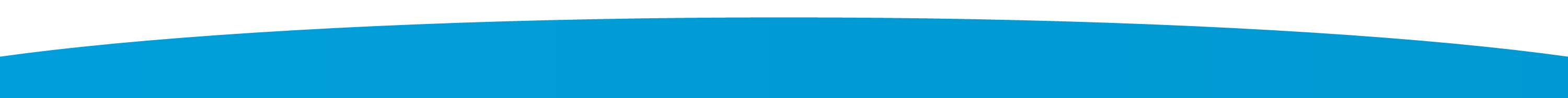 M
OUR OFFICES
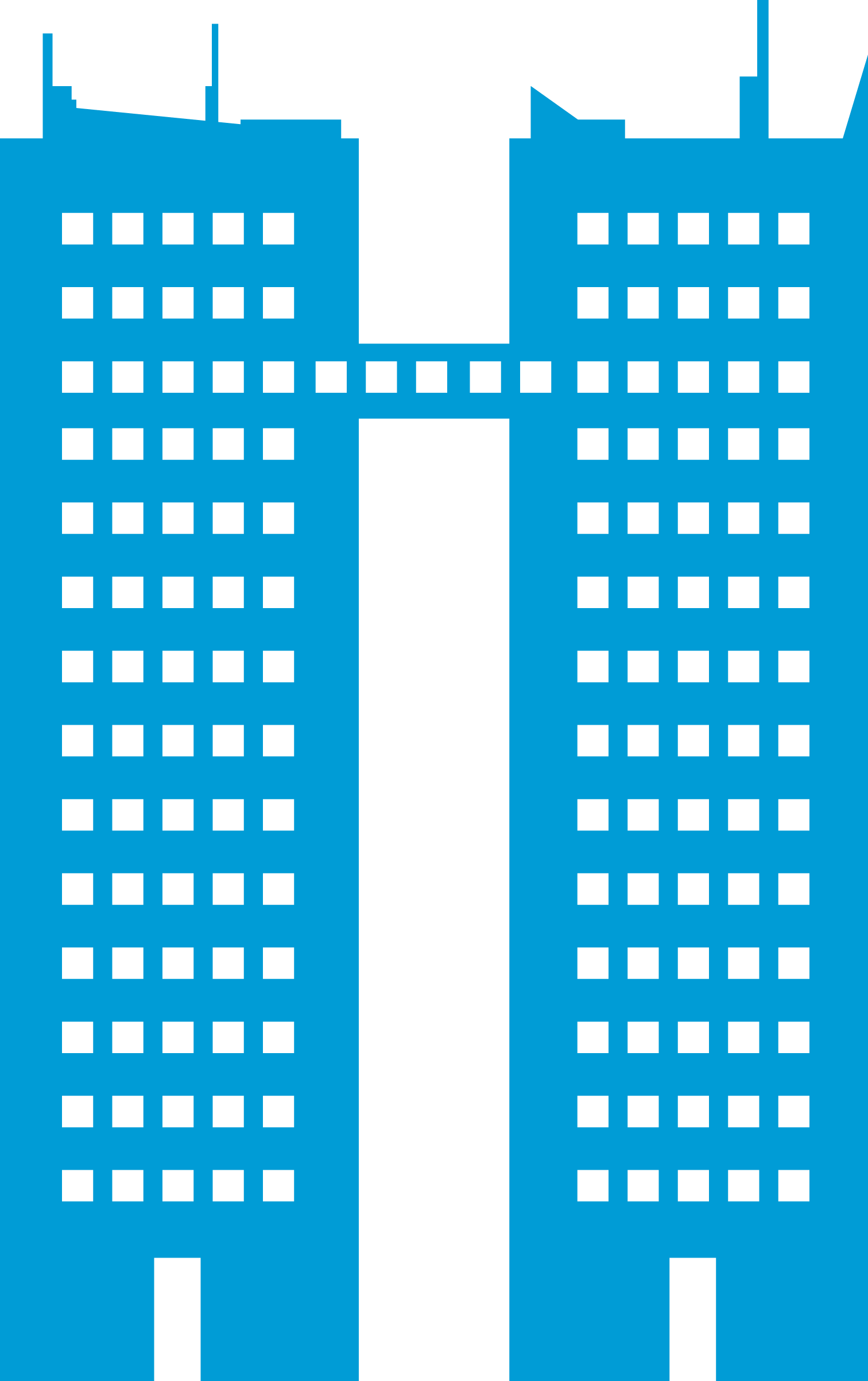 Ut ullamcorper, ligula eu tempor congue, eros est euismod turpis, id tincidunt sapien risus a quam. Maecenas fermentum consequat mi. Donec fermentum. Aliquam consequat. Curabitur augue lorem, dapibus quis, laoreet et, pretium ac, nisi. Aenean
12th Floor
Our Offices are located on the Building of Awesomeness
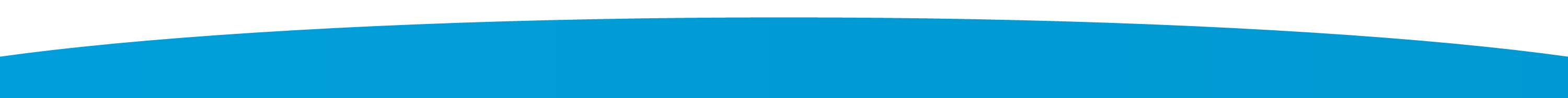 M
CONTACT US
Facebook/company
Twitter/company
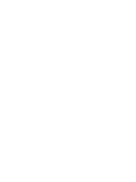 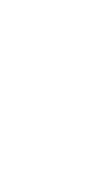 Company.com
Skype ID: Company
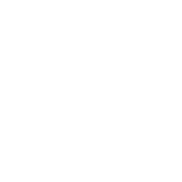 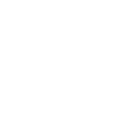 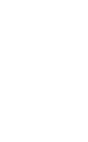 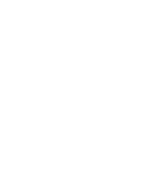 Company Number
Youtube/company
LinkedIN/Company
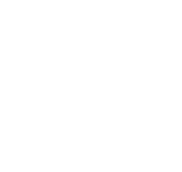 Mail@company
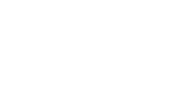 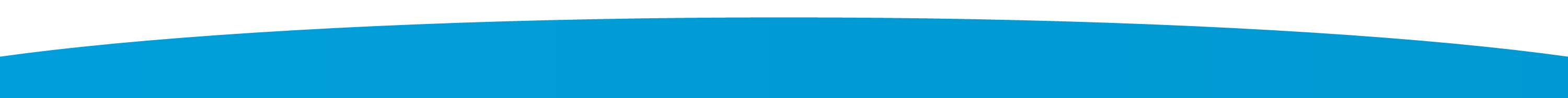 M
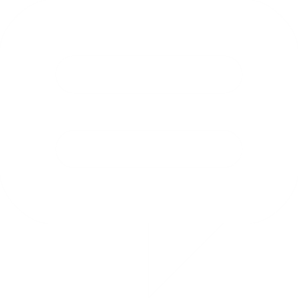 THANK YOU FOR LISTENING
WE WILL NOW BE ANSWERING QUESTIONS
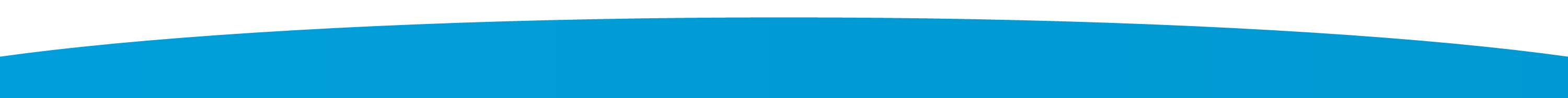 M